MENGANALISIS SEJARAH LAHAN
MENGANALISIS SEJARAH LAHAN
A. Kompetensi Dasar 
Unit kompetensi ini mencakup pengetahuan, keterampilan dan sikap yangdiperlukan dalam menganalisis sejarah lahan.
B.Indikator Kompetensi
a)Mengidentifikasi sejarah lahan.b)Mengumpulkan data.c)Menetapkan status lahan.
C.Langkah Kerja
a)Membuat daftar pertanyaan tentang identifikasi sejarah lahan.b)Identifikasi sasaran.c)Melakukan wawancara untuk mencari informasi menjawab pertanyaantentang sejarah lahan.d)Menetapkan status lahan: organik, konversi dan atau konvensional
Praktik Mata Kuliah:
1.Mendampingi petani untuk menerapkan sistem pertanian organik. Lahanditanami tanaman pangan. Rencananya tanaman yang akan diterapkansistem pertanian organik adalah padi dan jagung. 
2.Sejak tahun 2016 sudah tidak menggunakan pupuk kimia.
3.Pengendalian hama burung dengan menggunakan jaring.
4.Benih yang digunakan adalah benih hibrida.
5.Lahan berada di kemiringan ≤ 20%.6.Sumber air yang digunakan adalah sumber air embung
Data Sejarah lahan
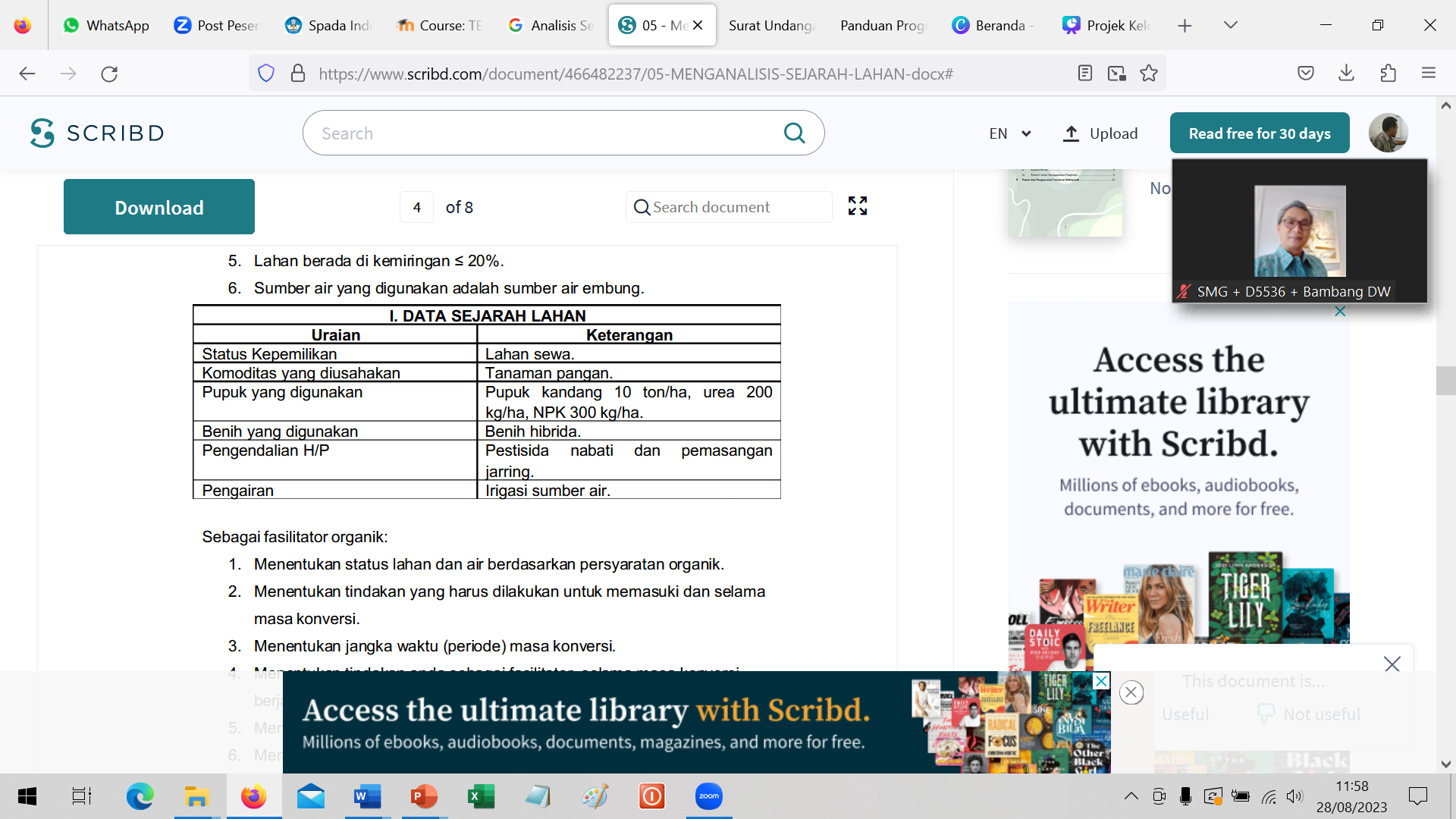 Sebagai fasilitator organik
1.Menentukan status lahan dan air berdasarkan persyaratan organik.
2.Menentukan tindakan yang harus dilakukan untuk memasuki dan selama masa konversi.
3.Menentukan jangka waktu (periode) masa konversi.
4.Menentukan tindakan anda sebagai fasilitator, selama masa konversi berjalan.
5.Menentukan kebutuhan air (tanaman padi).
6.Menentukan tindakan untuk menjaga konservasi lahan
A. Status lahan dan air
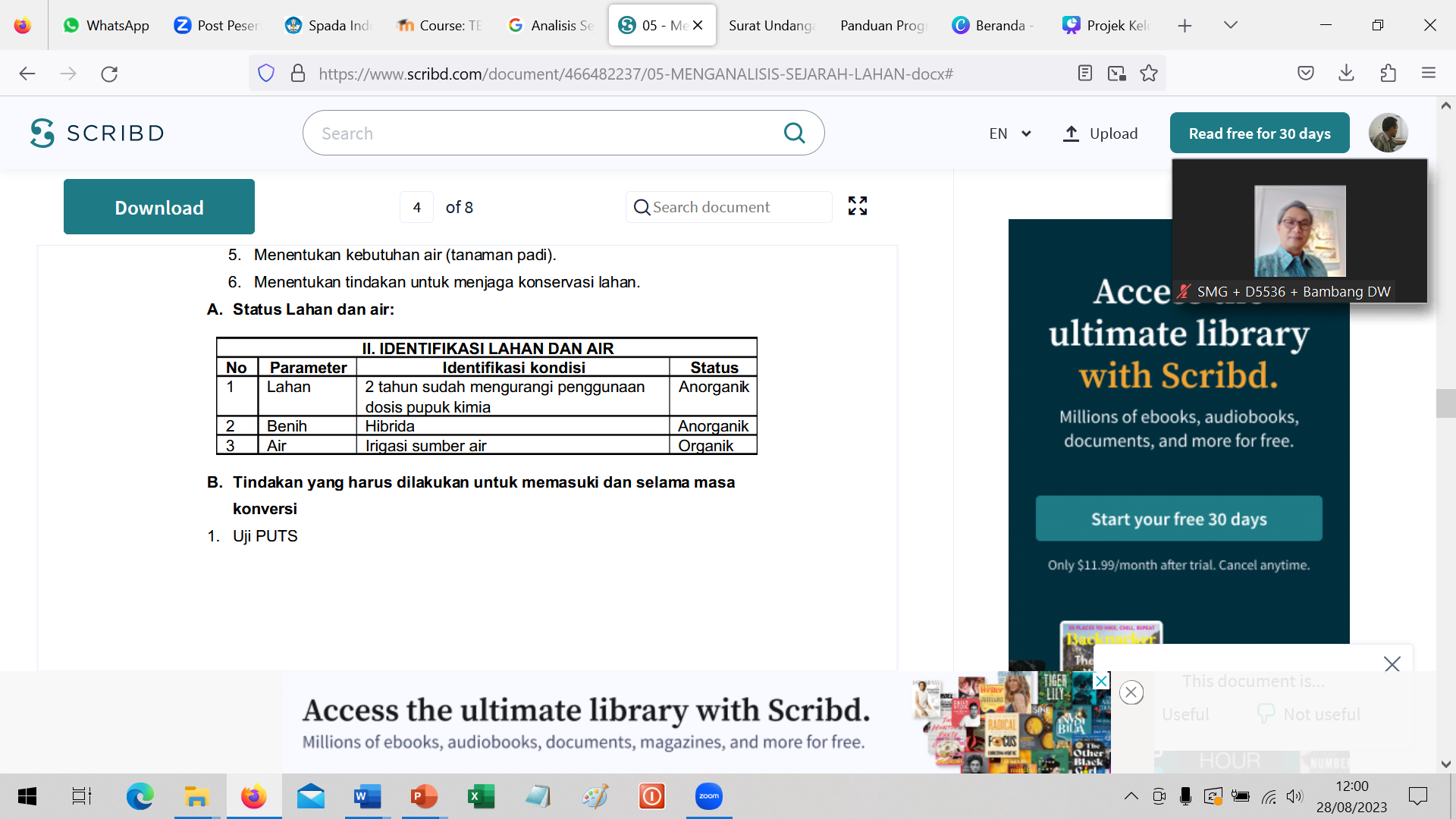 B.Tindakan yang harus dilakukan untuk memasuki dan selama masa konversi
1.Uji PUTS
2.Perlakuan konversi lahan:
Pengurangan penggunaan pupuk sintetis secara bertahap
Penggunaan pupuk organik (dari ternak organik) 
Perlakuan pestisida organik
Remediasi menggunakan mikroorganisme dan tanaman: Penanamanrefugia dan pengomposan sisa-sisa tanaman yang ditanam
C.Jangka waktu konversi lahan sesuai SNI:
2 tahun sebelum tebar benih untuk tanaman semusim.
3 tahun sebelum panen pertama untuk tanaman tahunan.
Masa konversi dapat diperpanjang atau diperpendek berdasarkanpertimbangan LSO, namun tidak boleh kurang dari 12 bulan.
D.Tindakan anda sebagai fasilitator, selama masa konversi berjalan:
Budidaya di lahan konversi.
E.Kebutuhan air:
 Air berasal dari sumber air (embung)